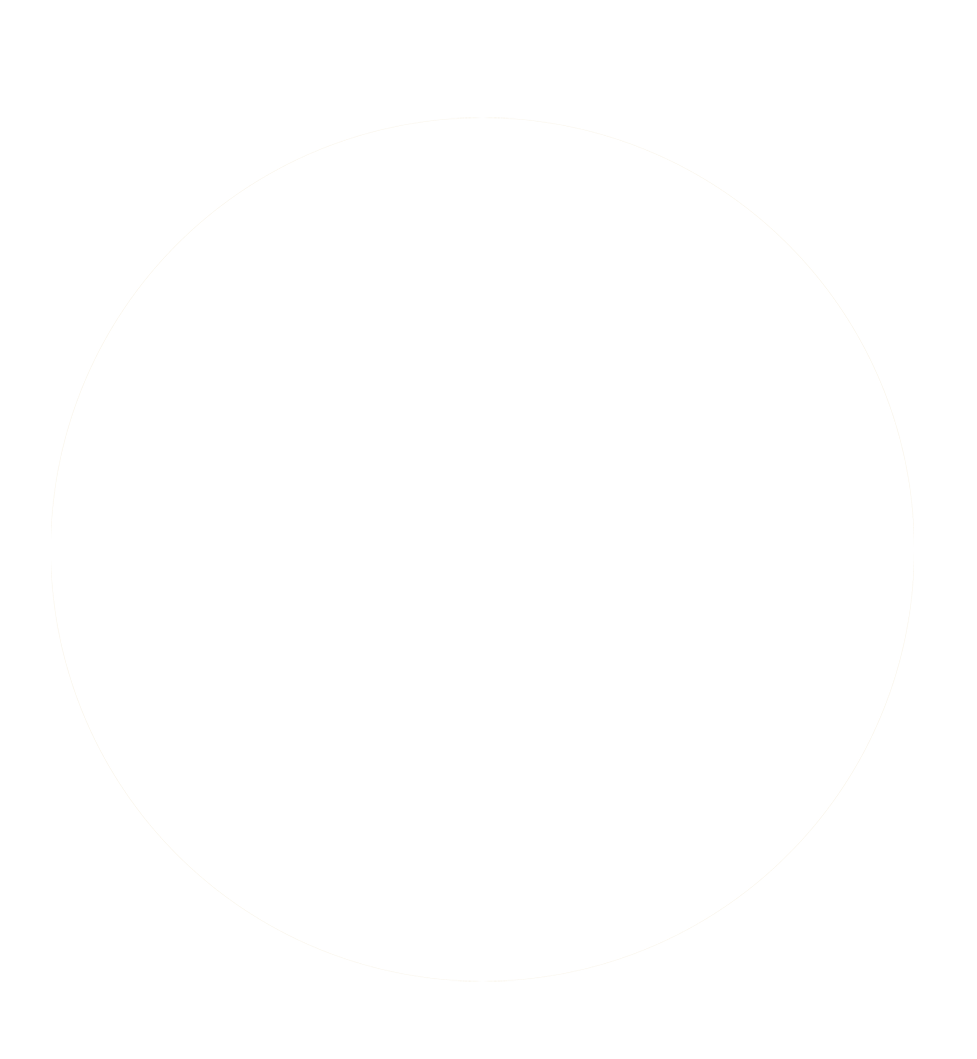 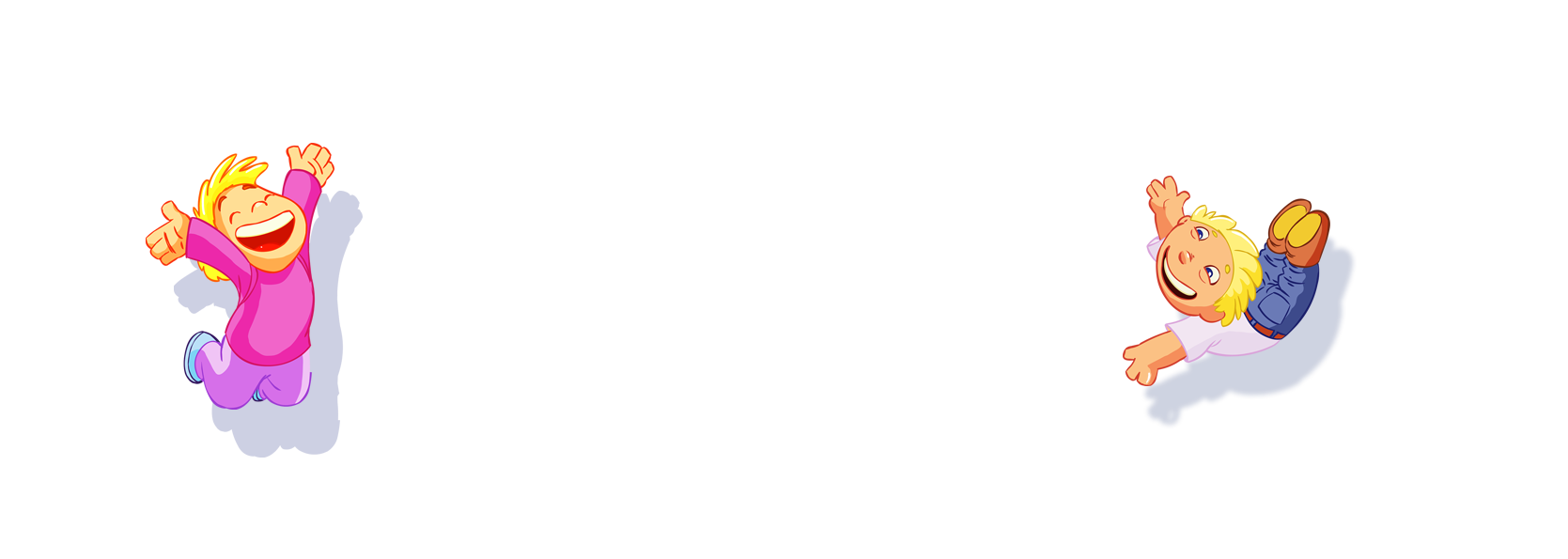 TRƯỜNG TIỂU HỌC PHÚC LỢI
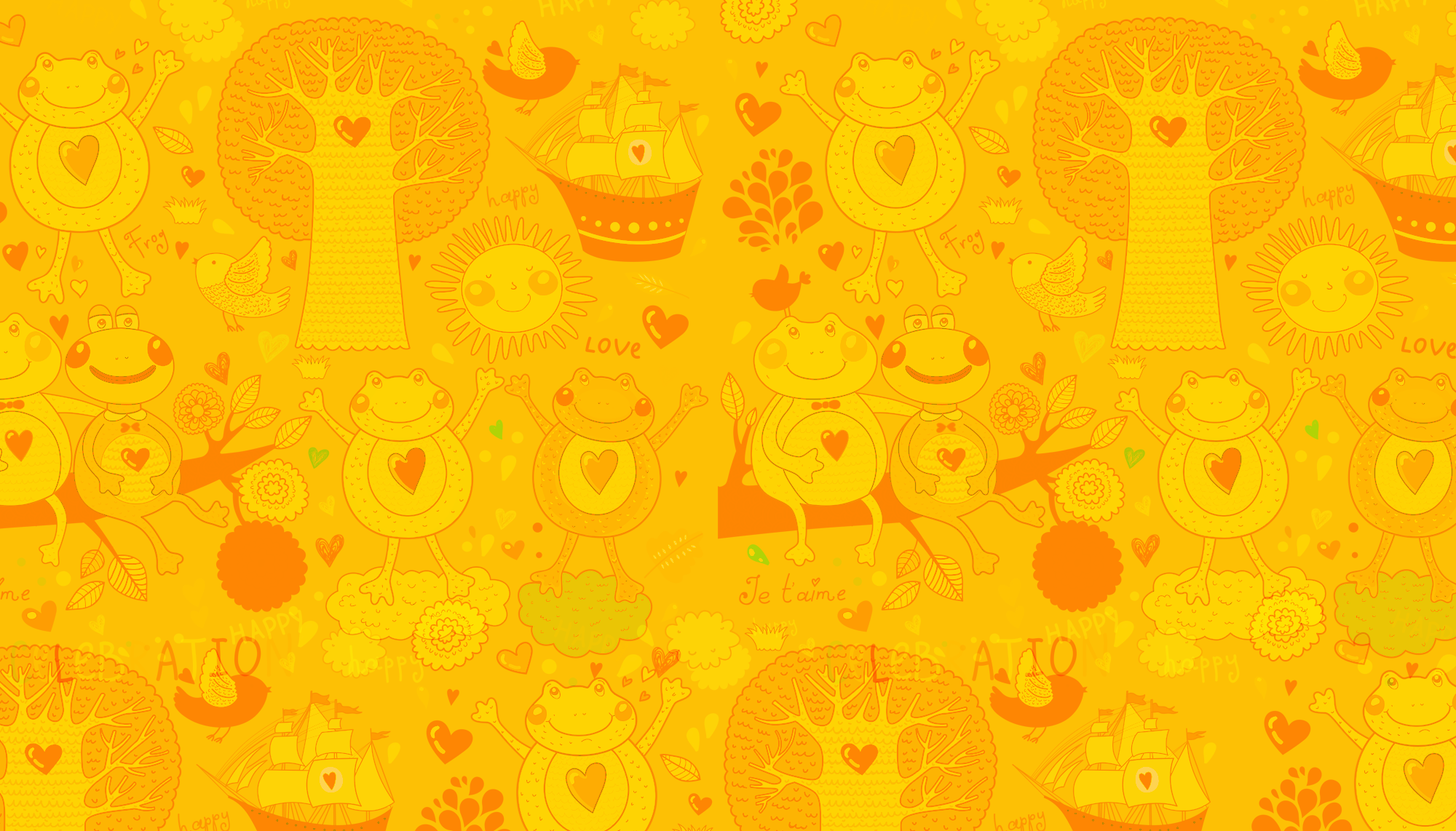 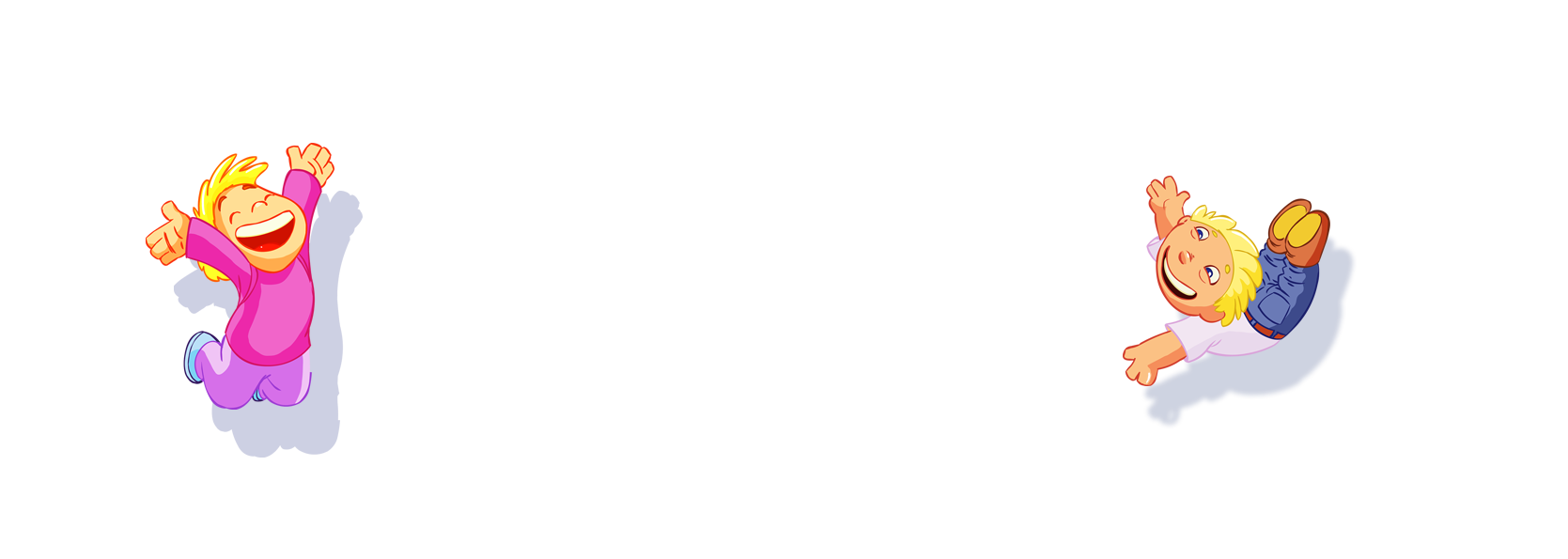 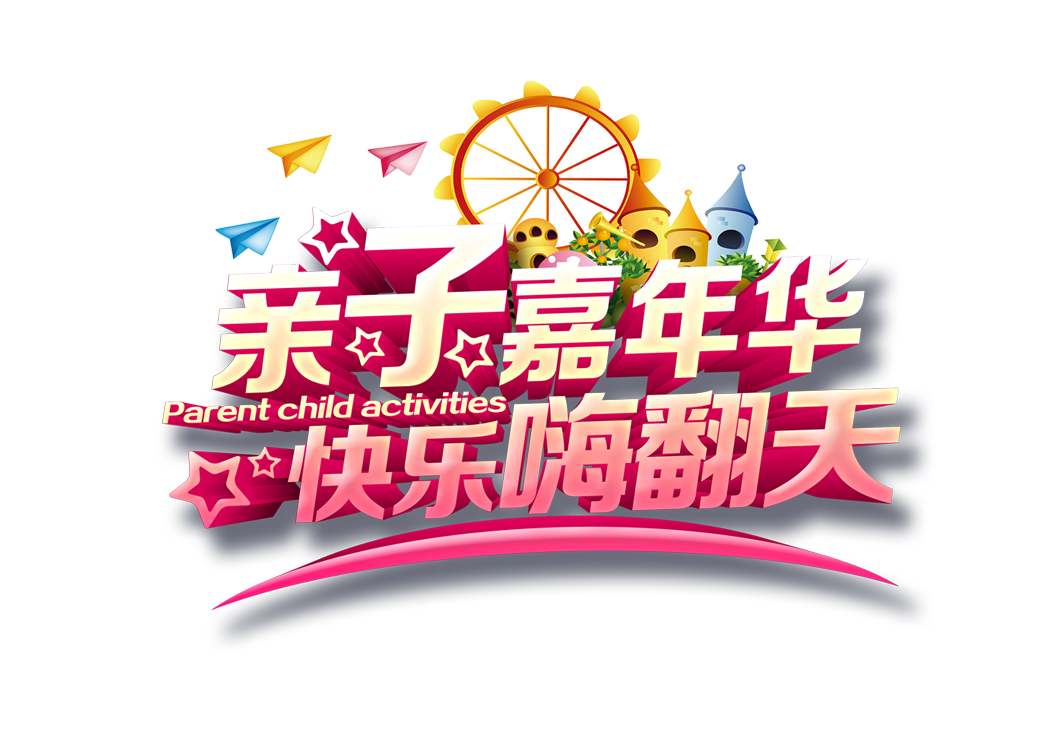 CHÀO MỪNG CÁC THẦY, CÔ GIÁO VÀ CÁC EM 
ĐẾN VỚI TIẾT HỌC
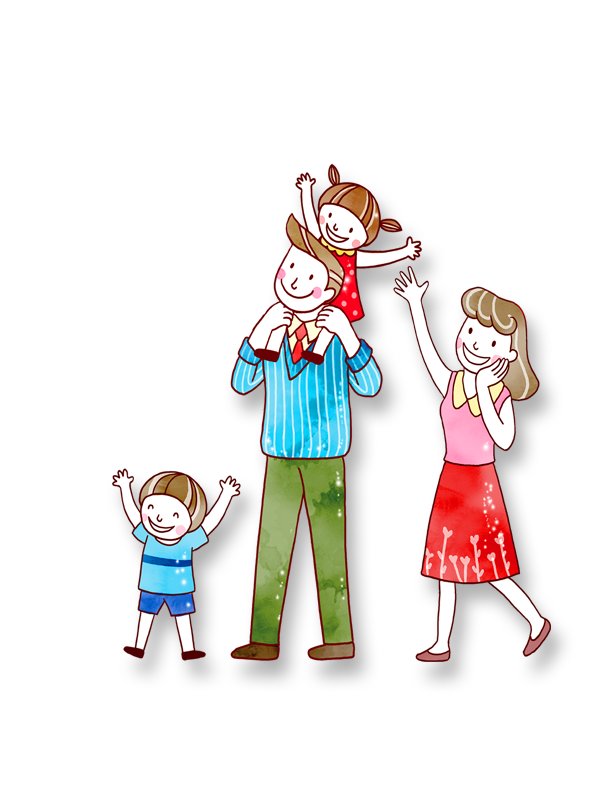 TIẾNG VIỆT
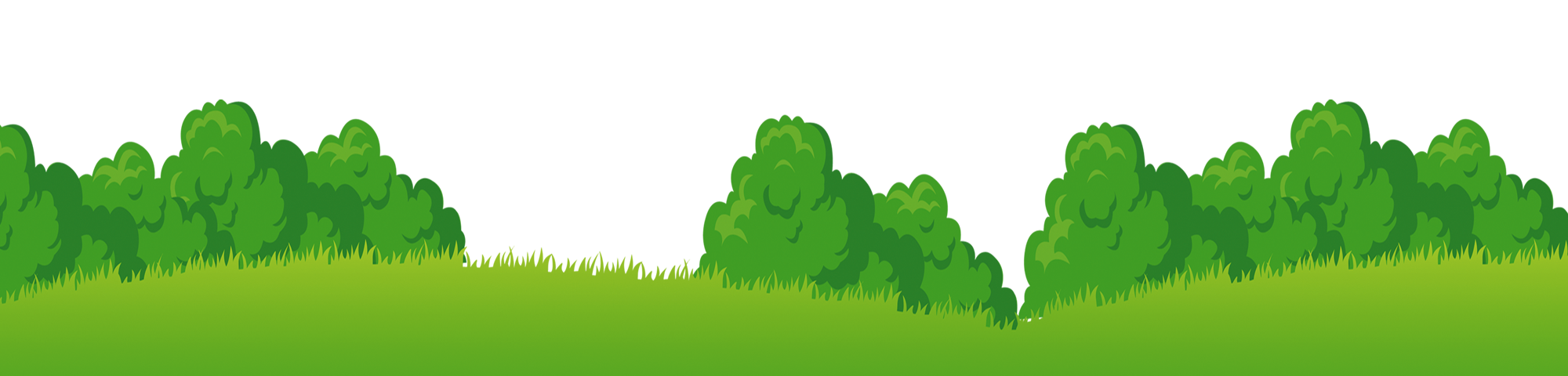 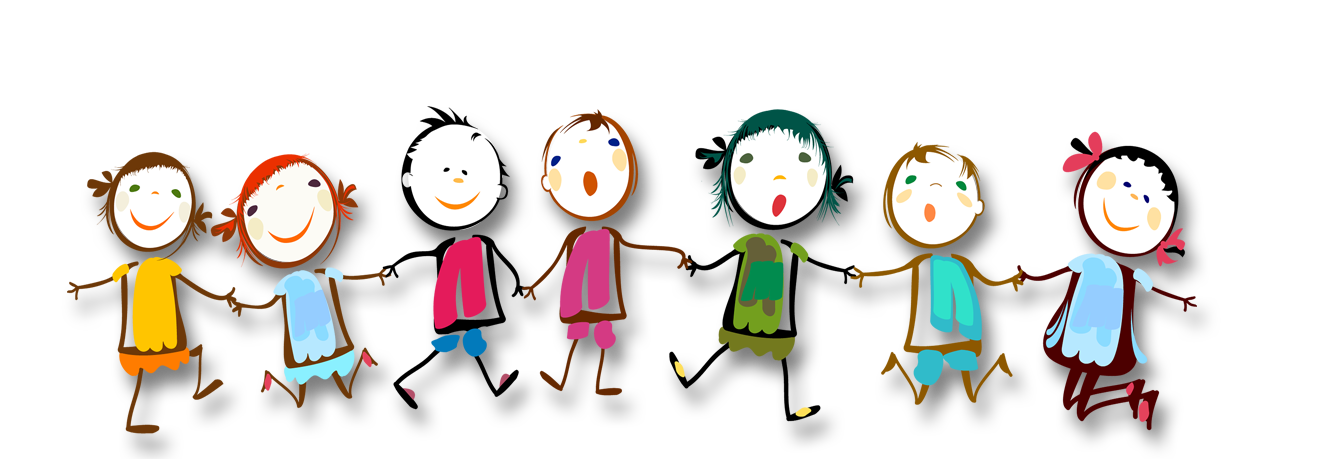 PHÒNG GD & ĐT QUẬN LONG BIÊN
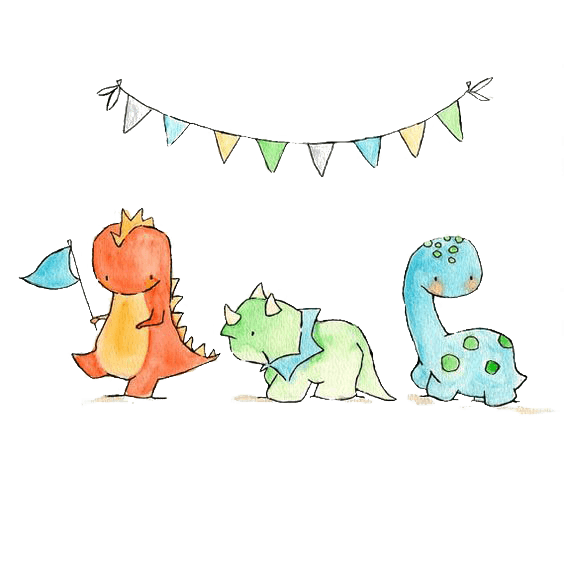 CHÀO MỪNG CÁC CON ĐẾN VỚI MÔN TIẾNG VIỆT LỚP 1
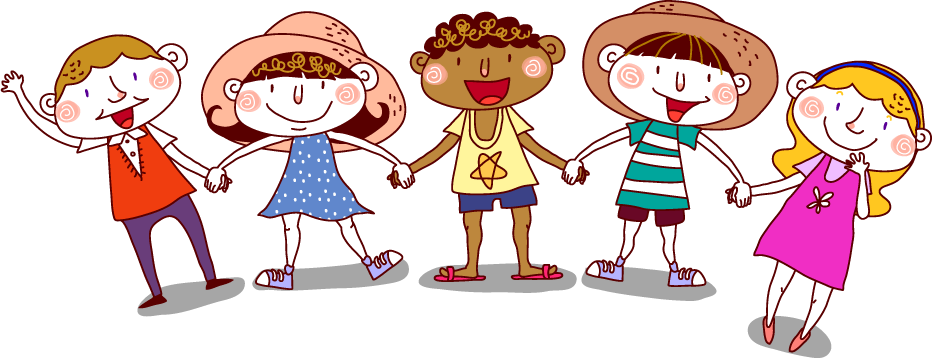 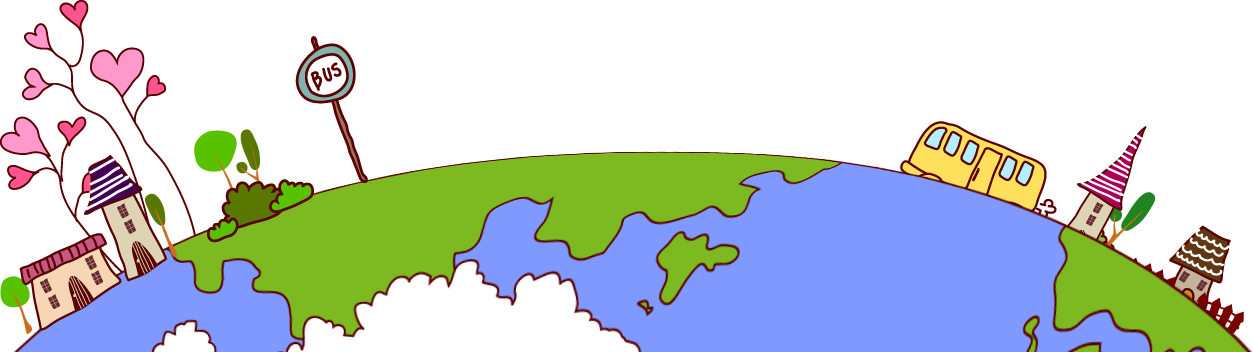 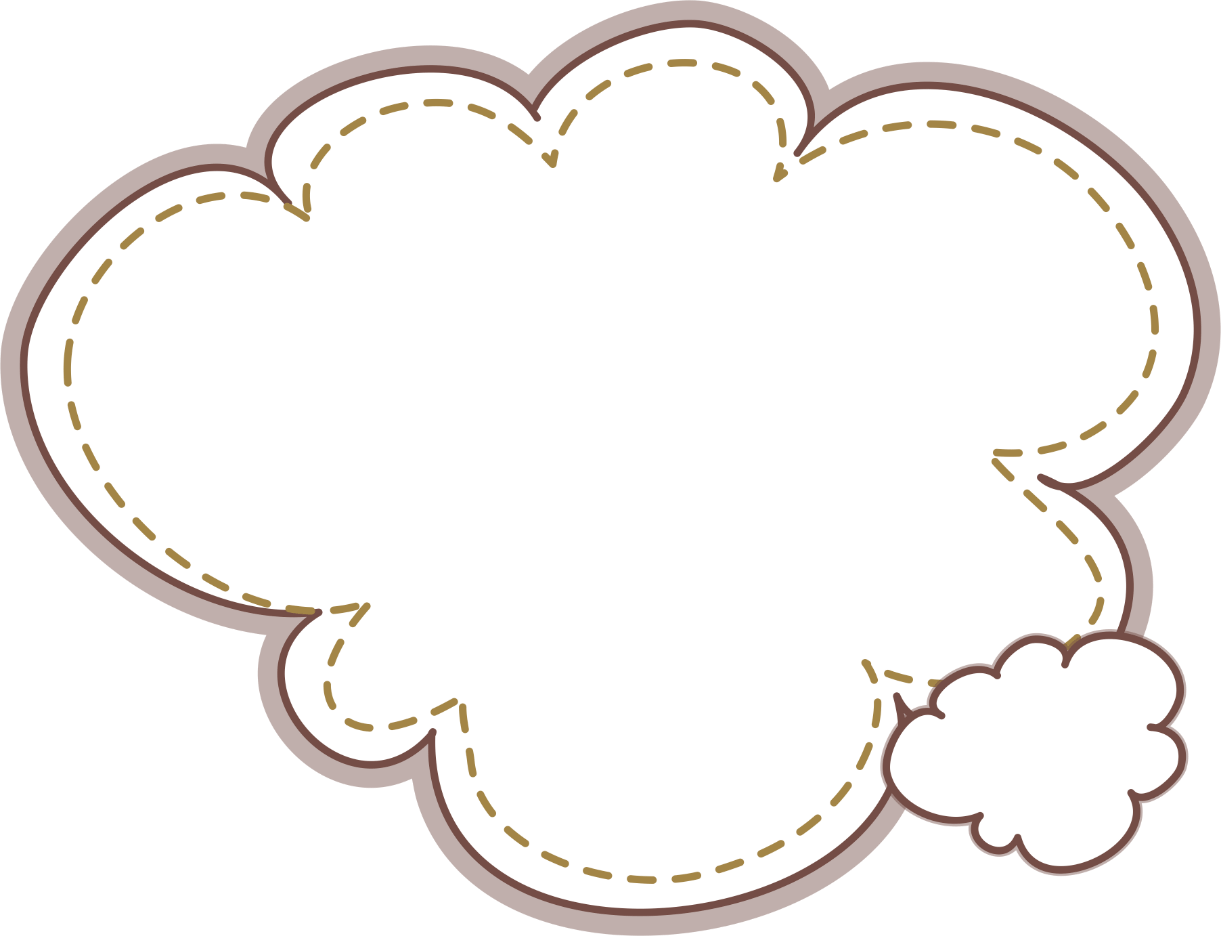 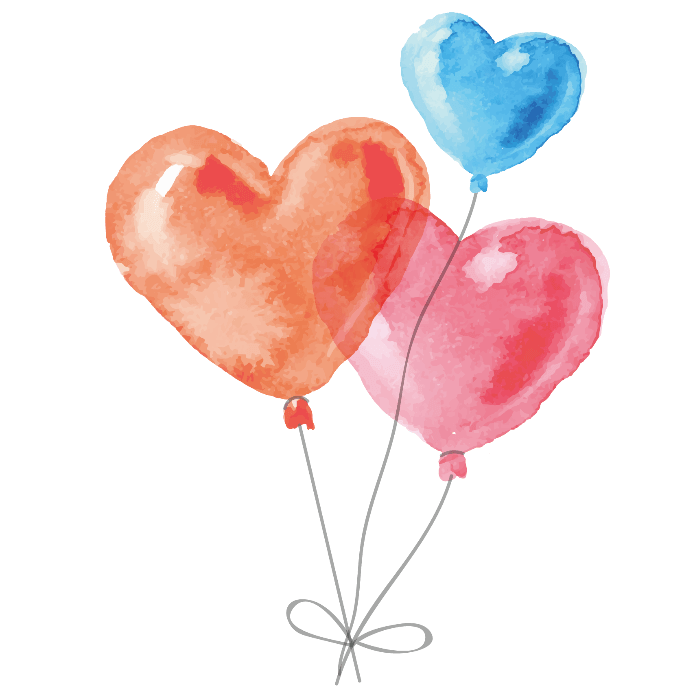 LUYỆN ĐỌC, VIẾT
 ph, qu, v, x
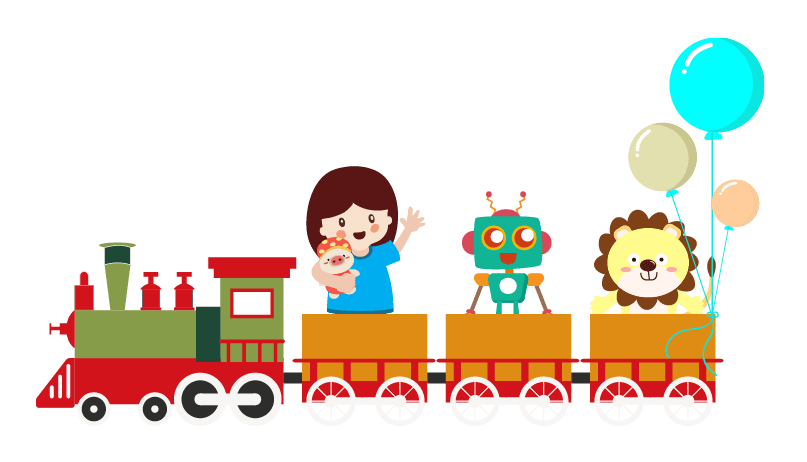 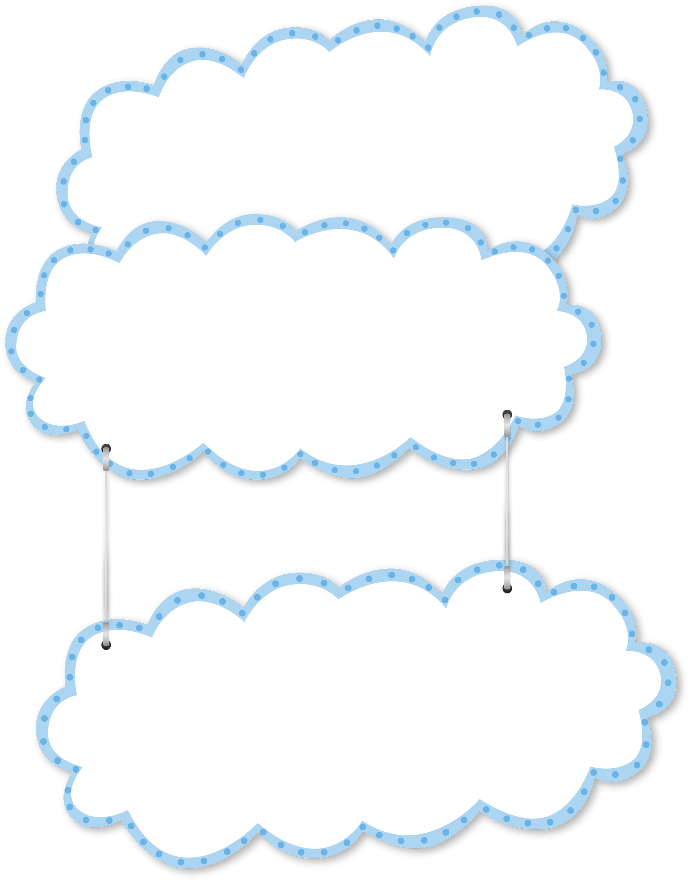 LUYỆN ĐỌC
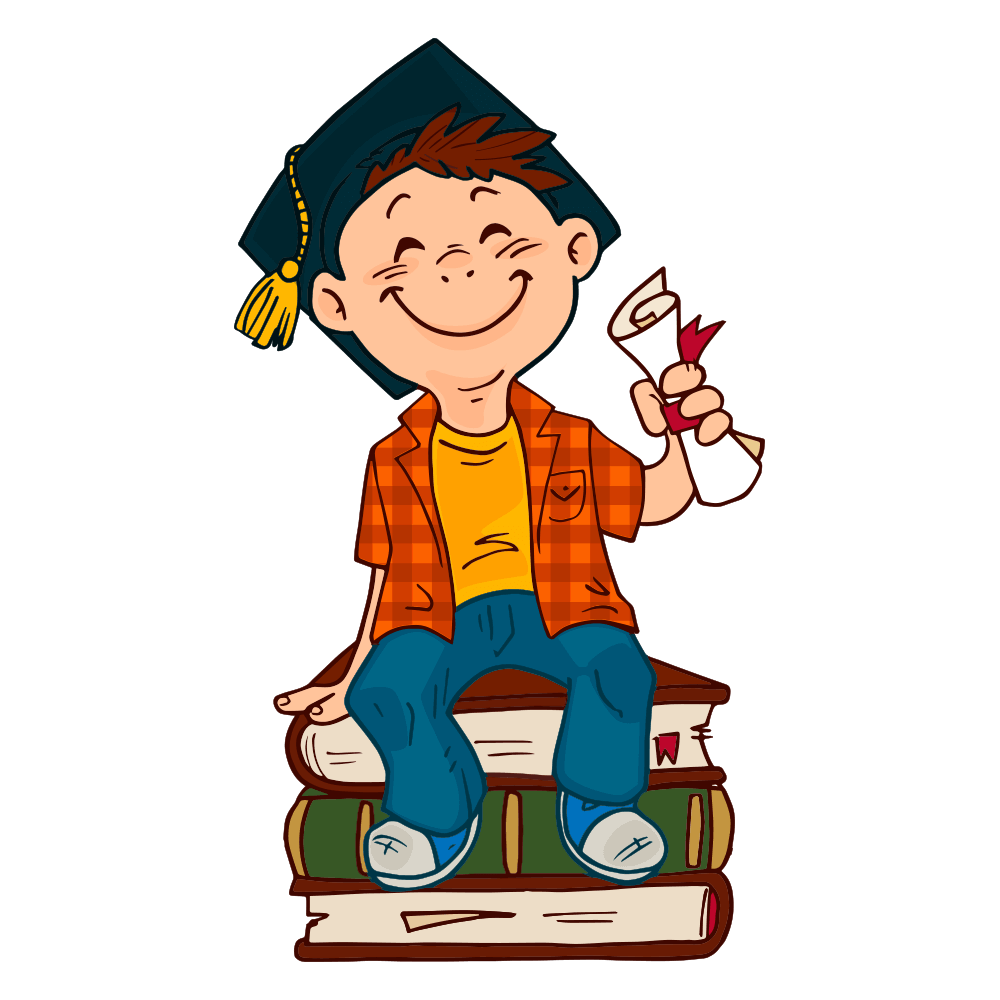 Đọc âm, vần
1
ph
qu
v
x
Đọc tiếng
2
quẻ
phò
phía
quà
vựa
xua
Đọc từ ngữ
3
que chỉ
phù sa
xưa kia
vua chúa
Đọc câu
4
Chị cho Vi ra phố, ở phố có xe ô tô.
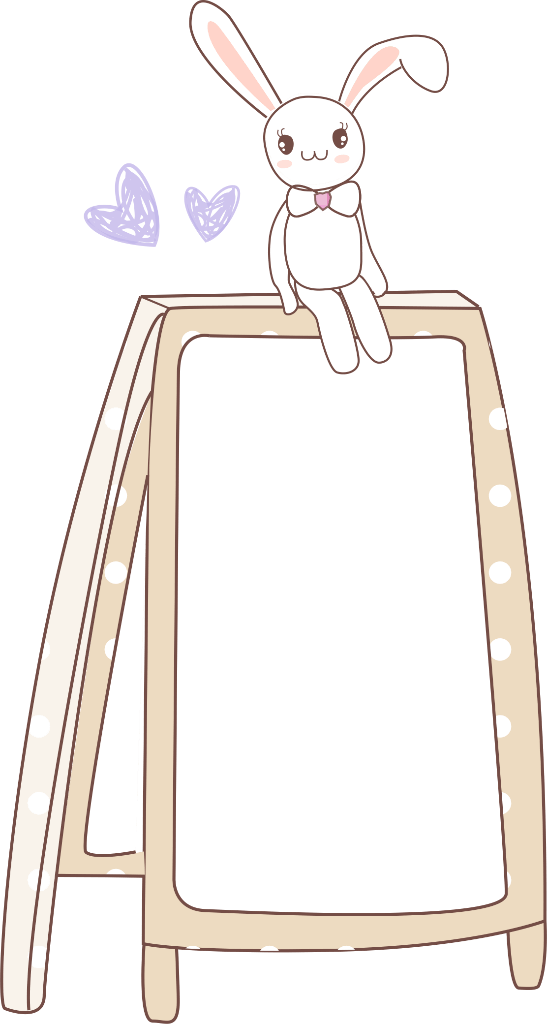 THƯ GIÃN
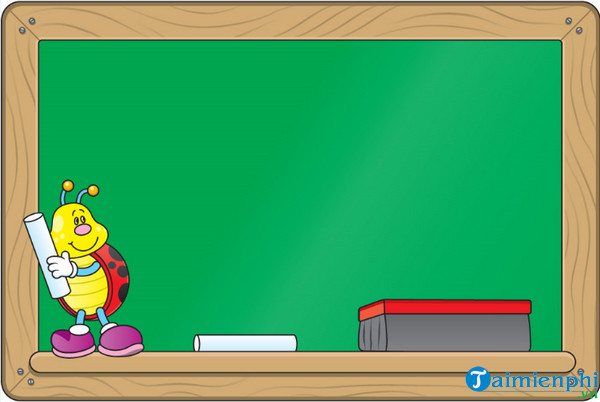 Viết bảng
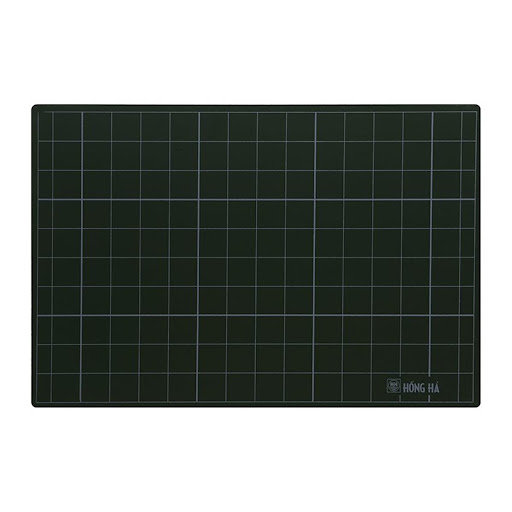 ι
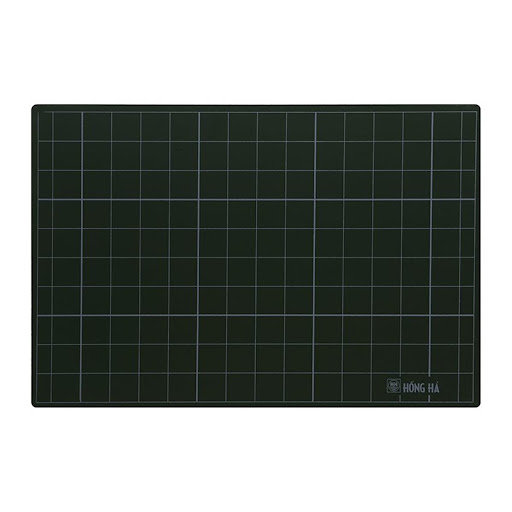 Ǖί
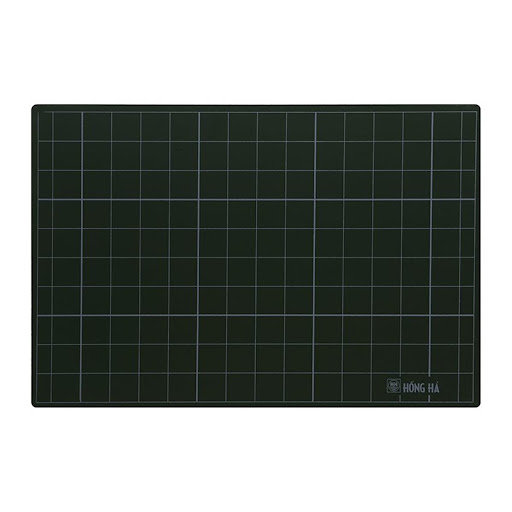 v
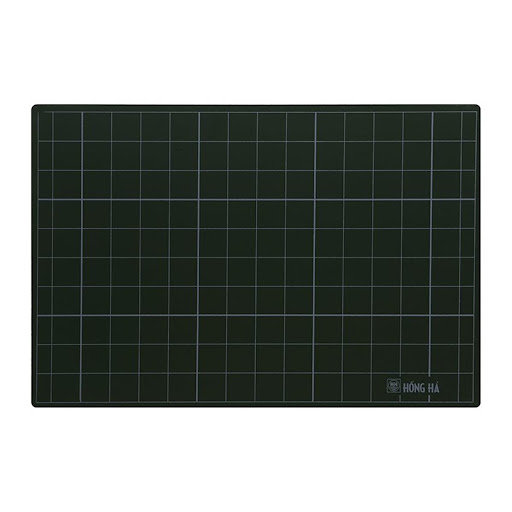 ⌂
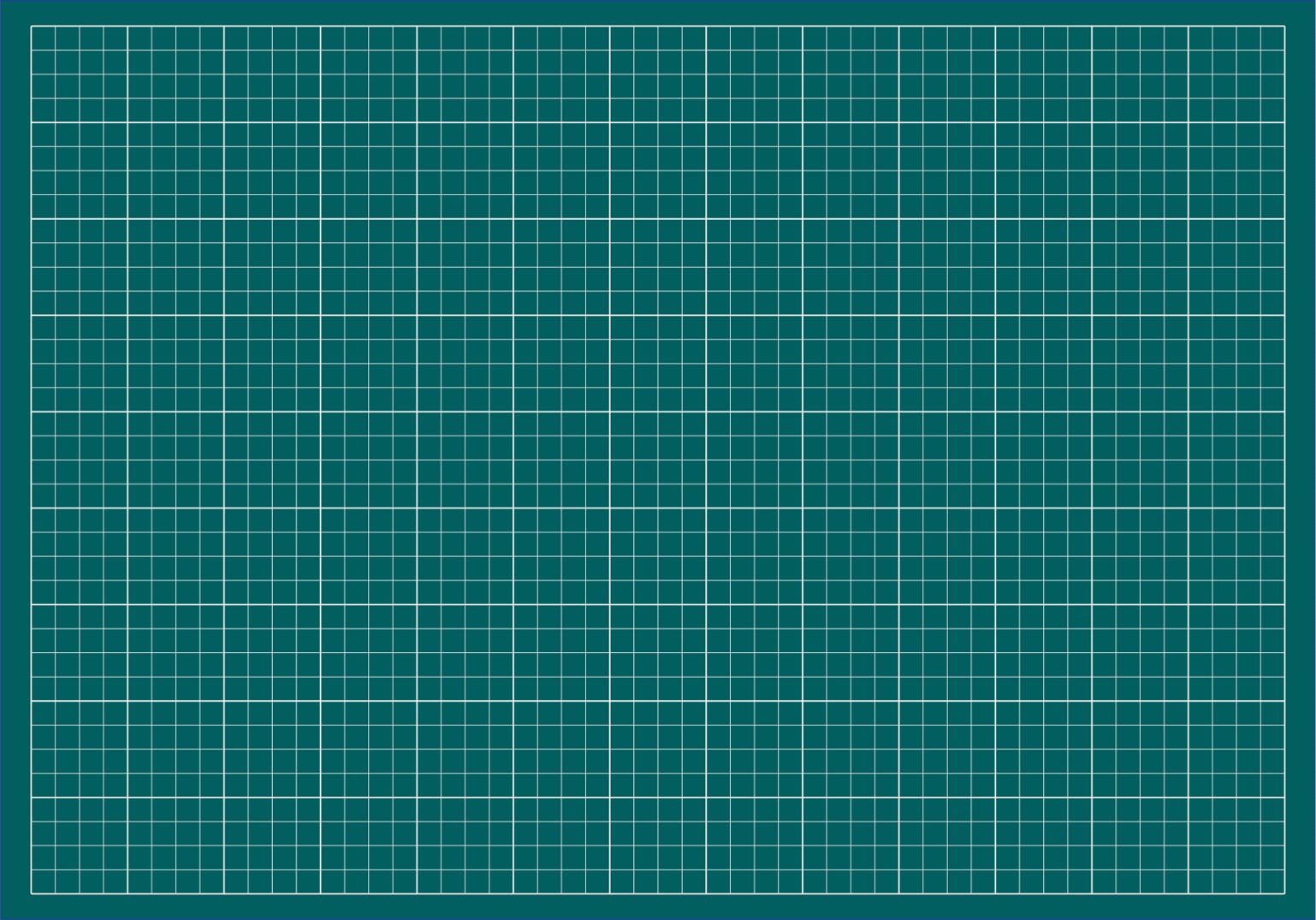 pha
trà
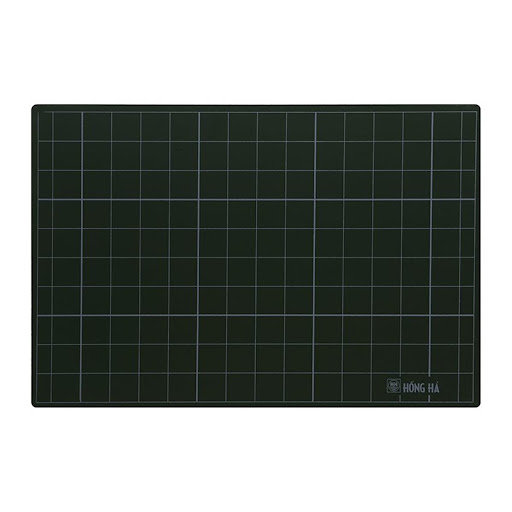 vở
ωϘ
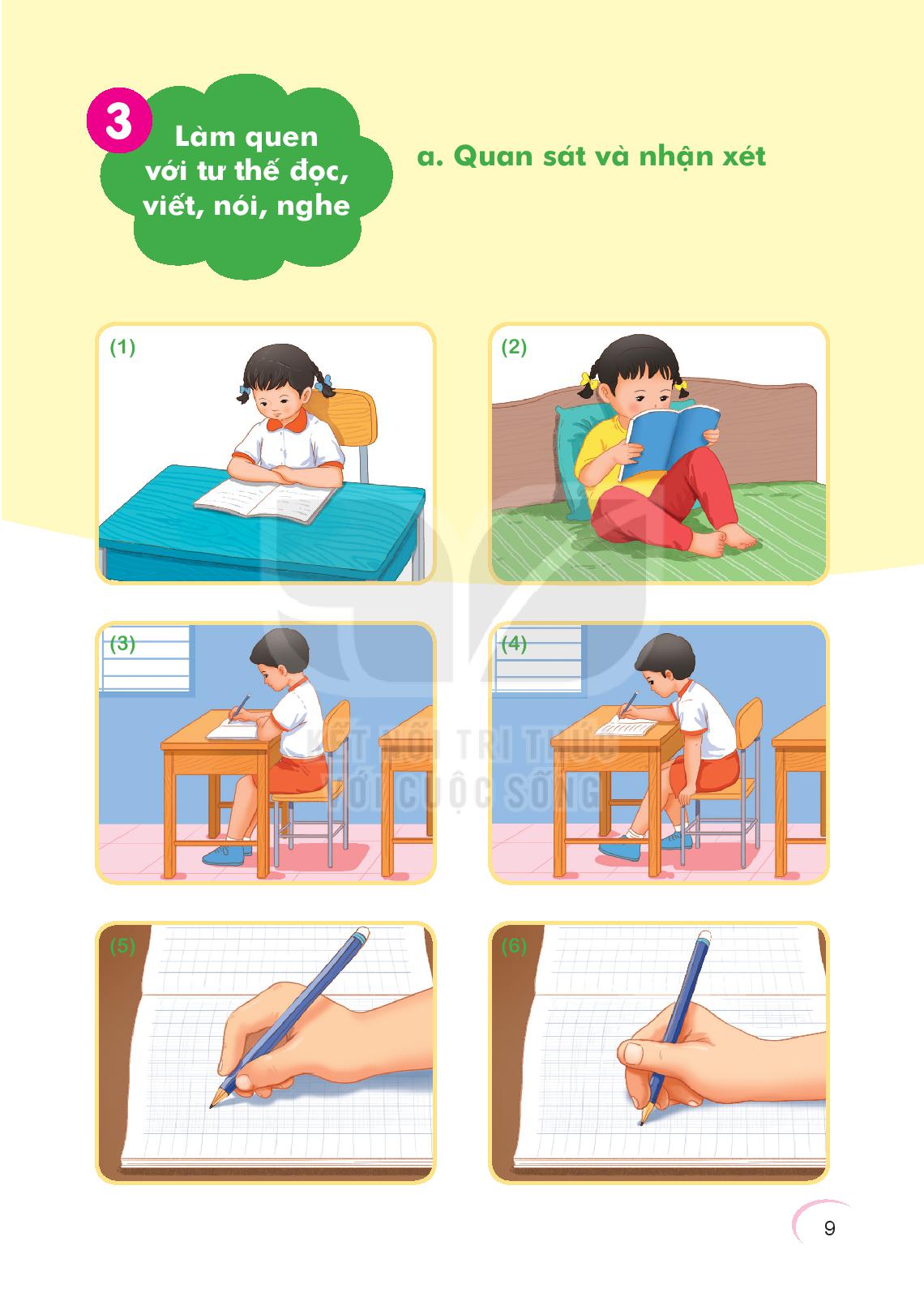 Viết vở
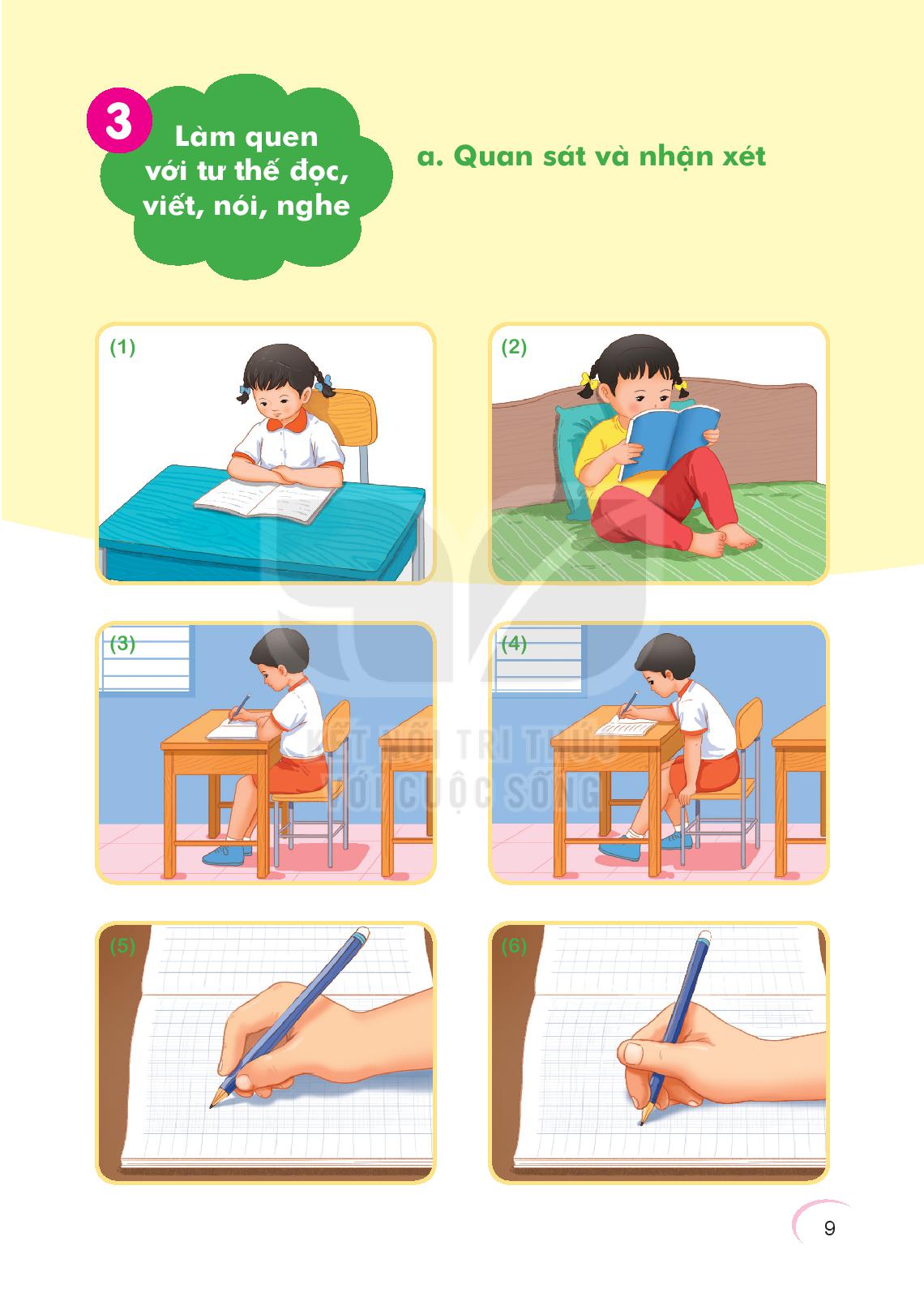 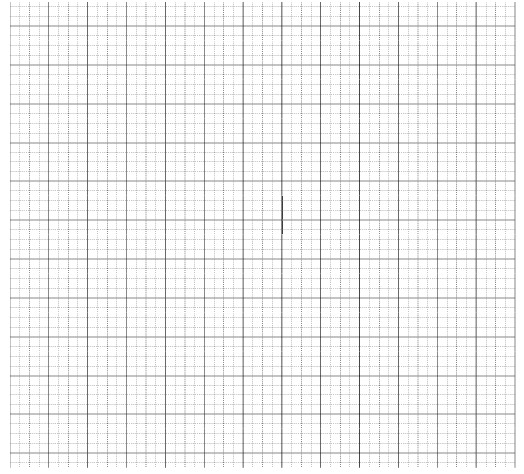 .
.
.
.
.
ph
.
.
.
.
.
qĎ
.
.
.
.
.
v
.
.
.
.
.
⌂
ωϘ
.
trà
pha
.
.
vở
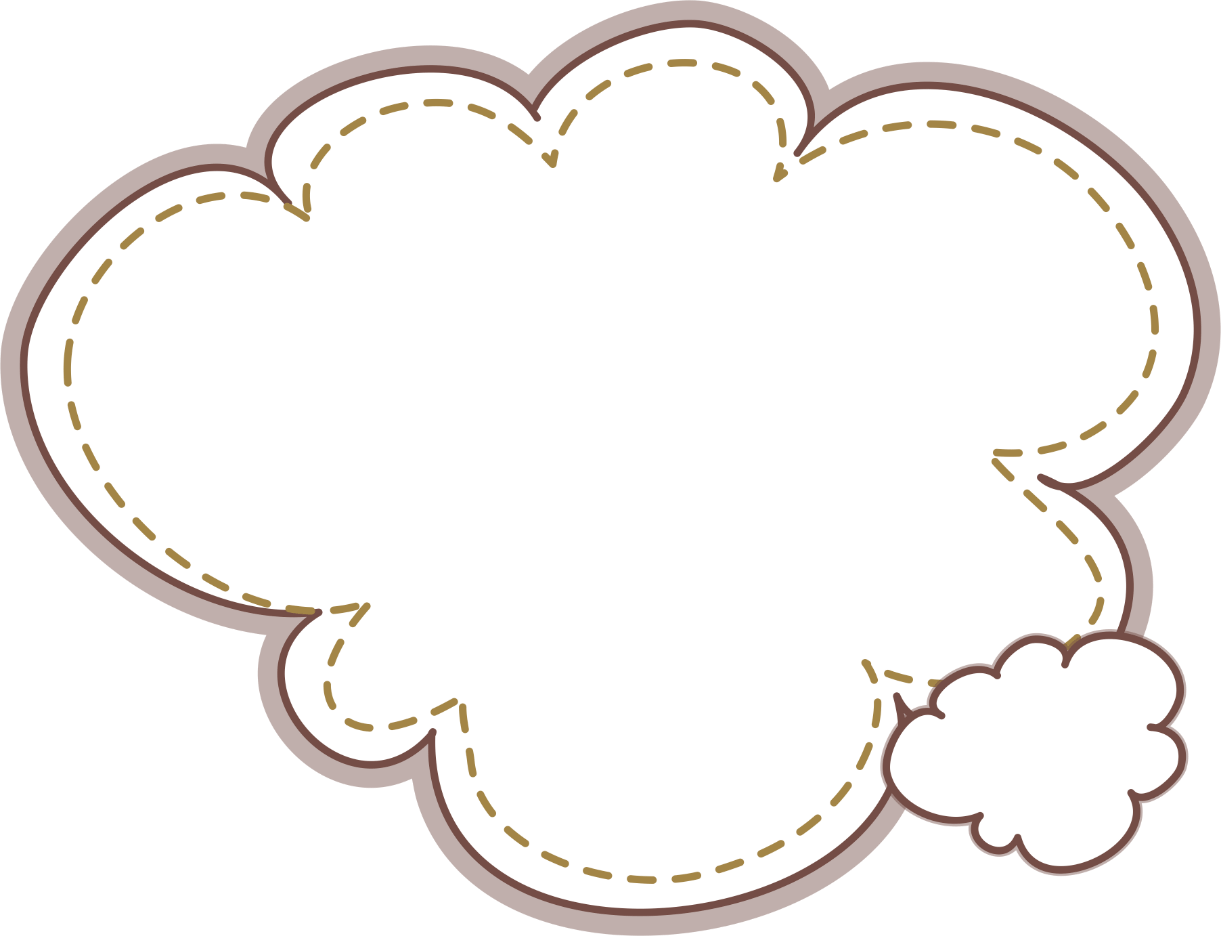 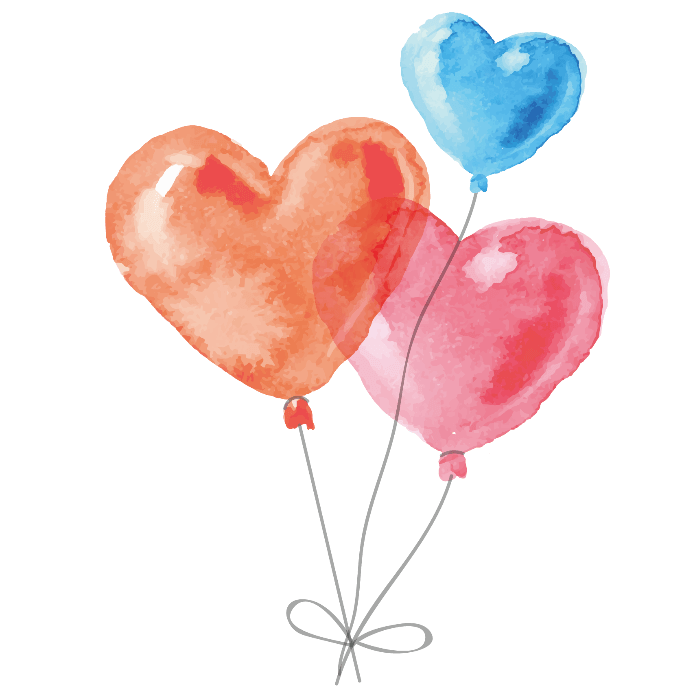 CỦNG CỐ
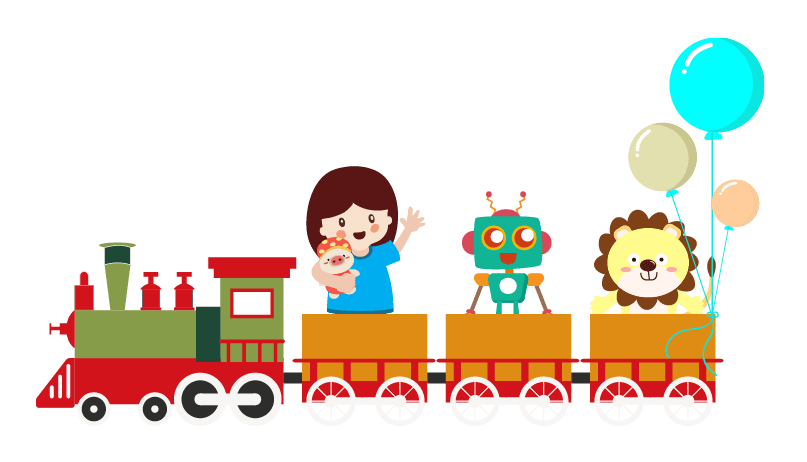